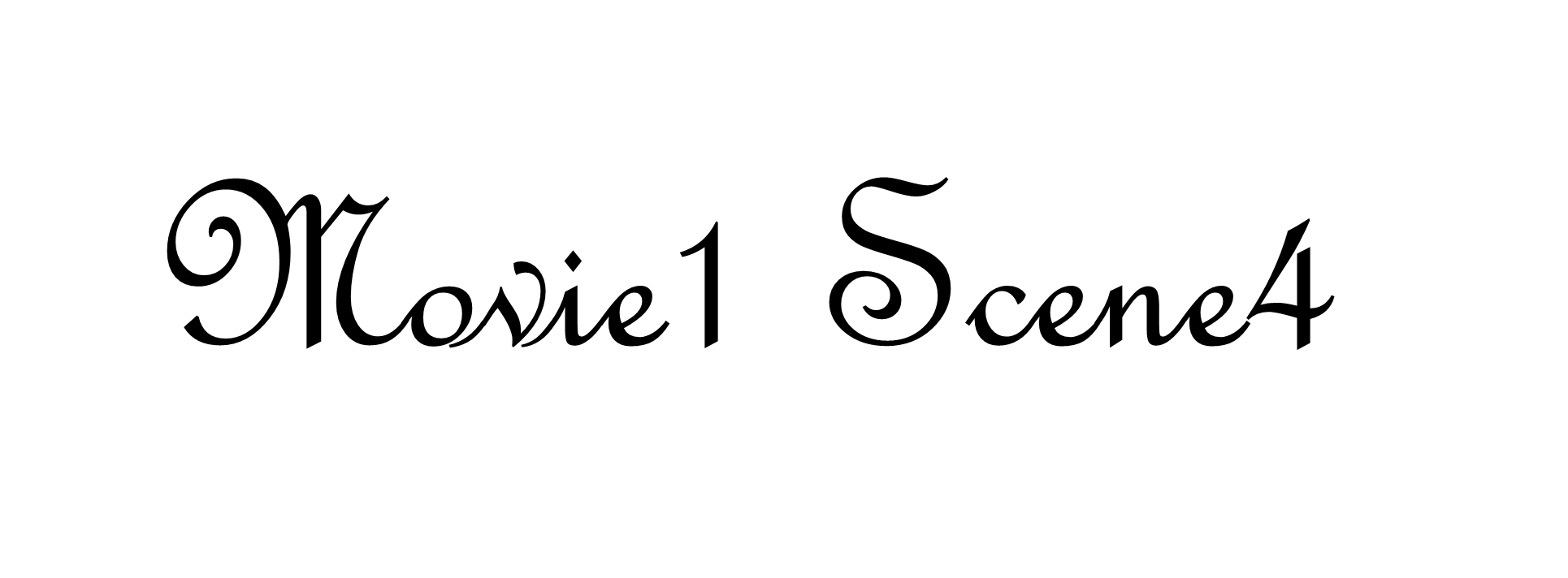 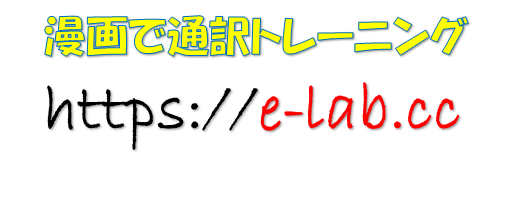 Every school has their social stereotypes
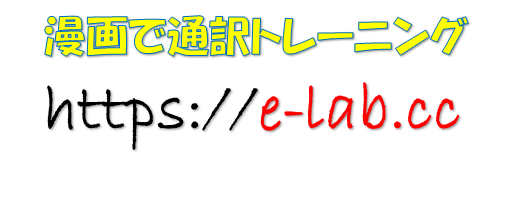 それぞれ学校によって暗黙のルールみたいなものがあって
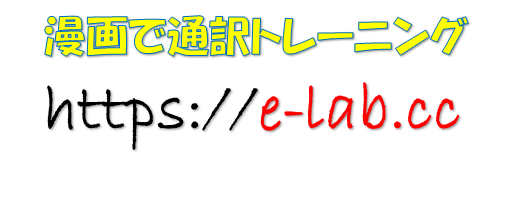 like the band geeks, the jocks,the underachievers
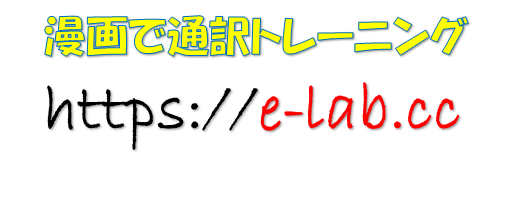 レベルの差とか身分の上下みたいなものがあって
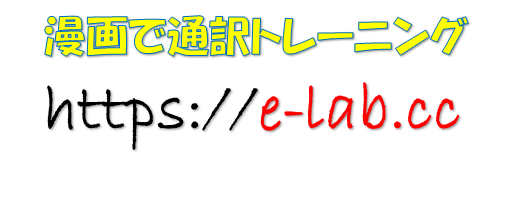 I guess I fit in with the too-normal-to-classify kids.
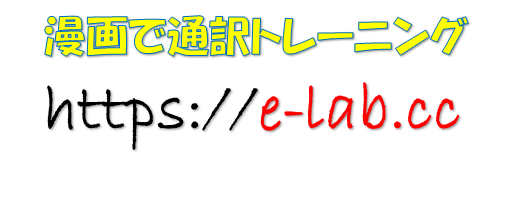 私はごくありふれた生徒の一人であることは間違いないわ
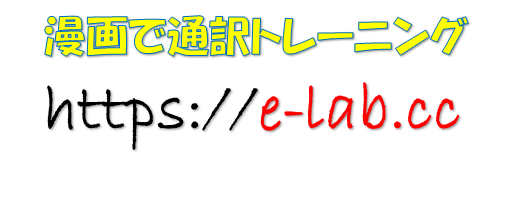 Certainly not with the popular crowd.
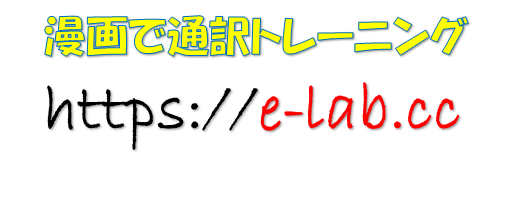 人気者たちと一緒にはなれないの
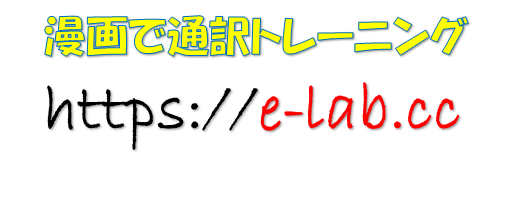 I’ll leave that to Bryant Bailey.
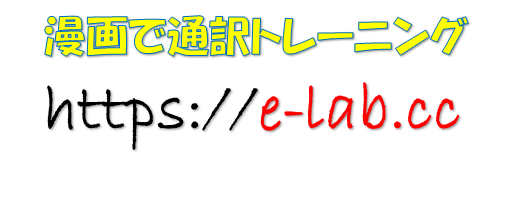 だからブライアントには近づかない
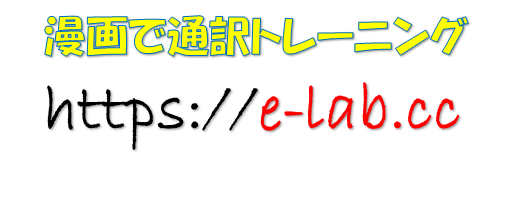 Ugh, so annoying.
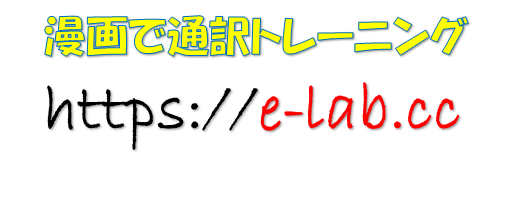 あぁ、ウザい
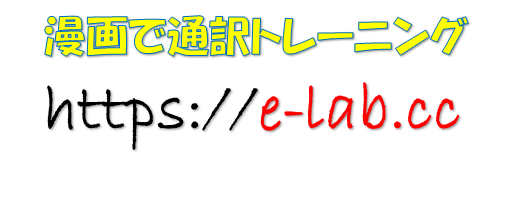 Some girls throw themselvesat Bryant all the time
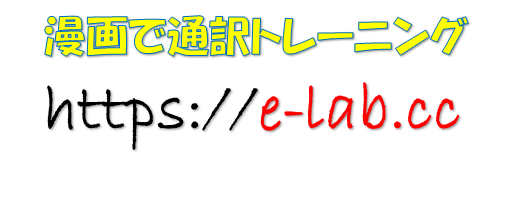 ブライアンの引っ付き虫みたいな女の子たちもいるけど
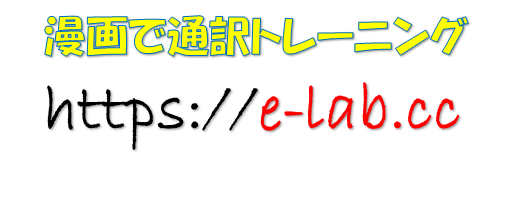 and I really don’t understand it.
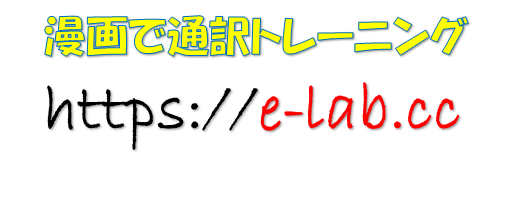 私には意味わかんない
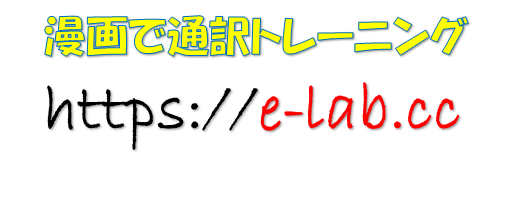 Jayda and Kaitlyn especially.
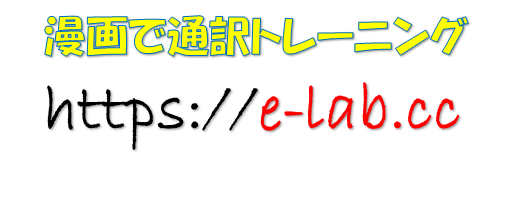 ジェイダとケイトリンなんて特にそう
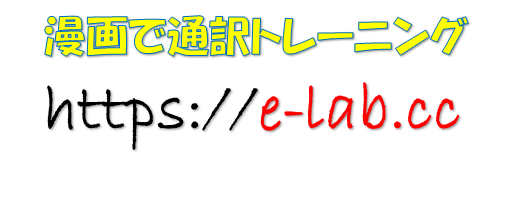 But there’s a lot I don’t get about them.
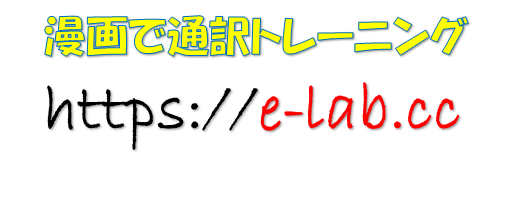 あの人たちのことはわからないことだらけ
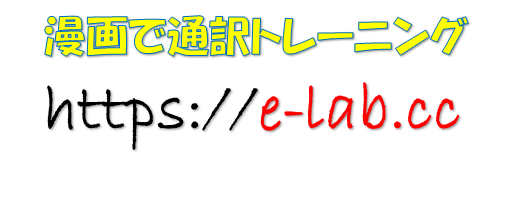 That one’s Bryant’s sister,Mackenzie.
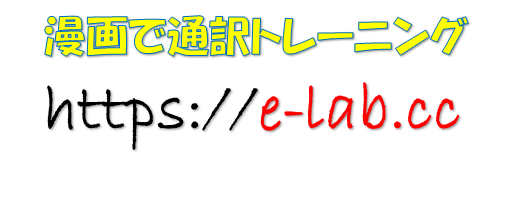 この娘はブライアントの妹のマッケンジー
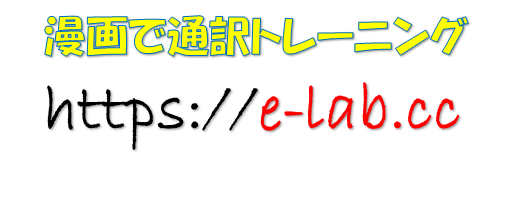 I don’t know her butshe seems decent.
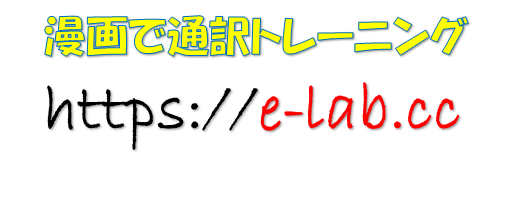 良く知らないけど落ち着いてる感じ
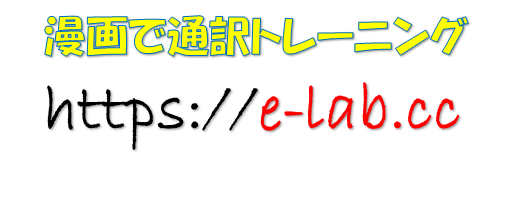 At least she has a reasonto be around Bryant.
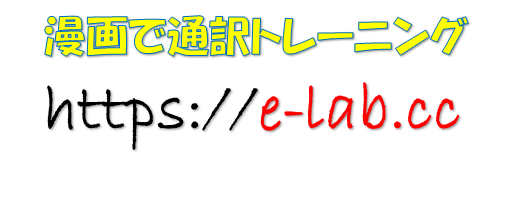 少なくともブライアントを取り巻く理由はあるわよね、妹なんだから
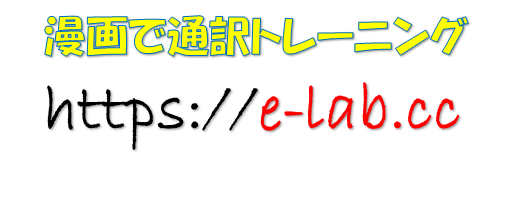 Moving on then, it’s class after class.
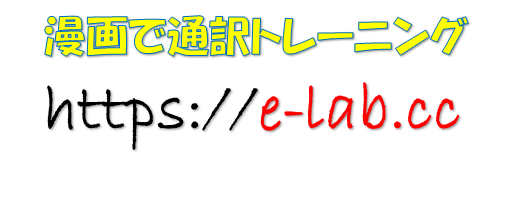 放課後の話題から授業の話に変わるけど
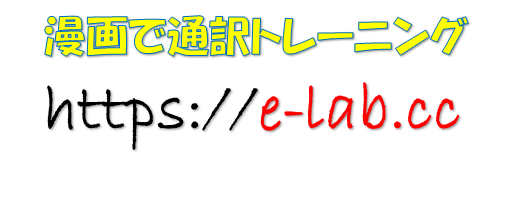 History,
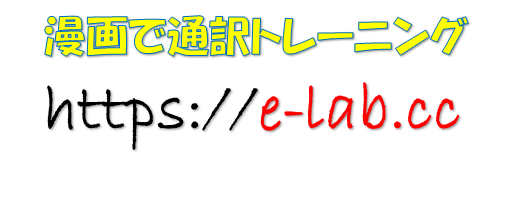 歴史
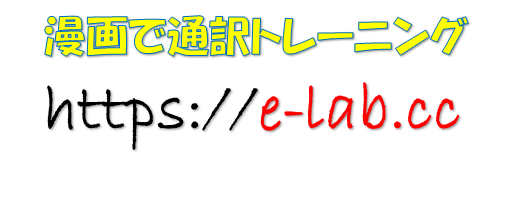 English,
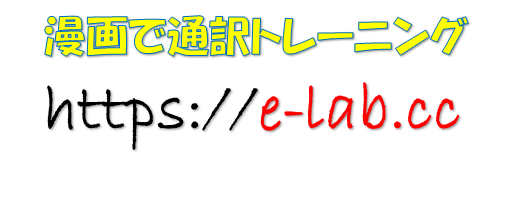 国語
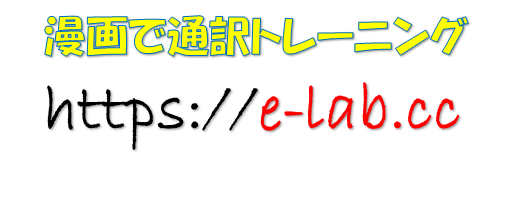 and P.E.
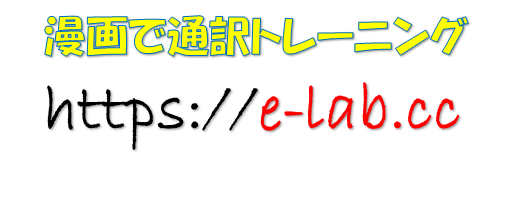 そして体育
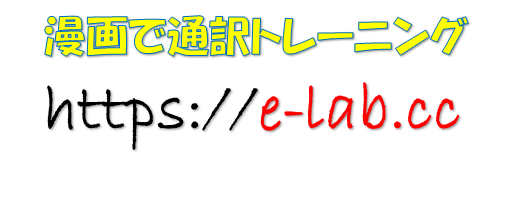 Ugh, how I hate P.E.
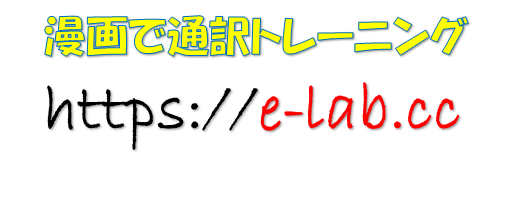 体育は、だいっ嫌い
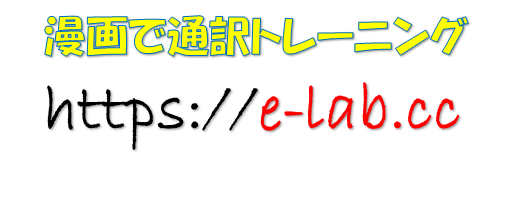 And I get this every day.
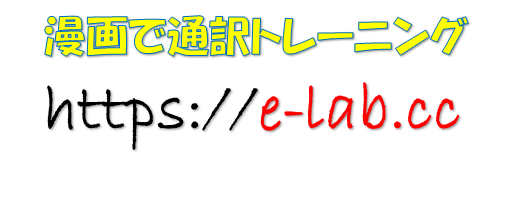 そして、毎日これ
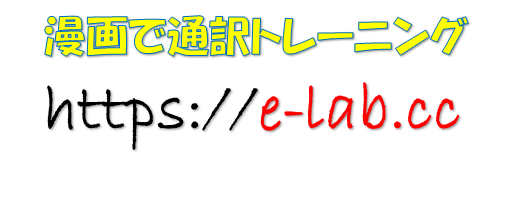 They get to eat out every day but
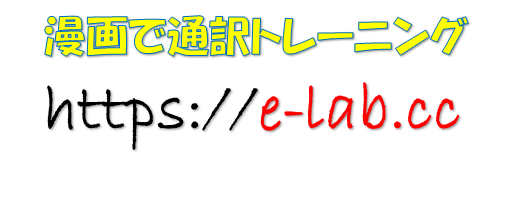 あの子たちは毎日外食してるけど
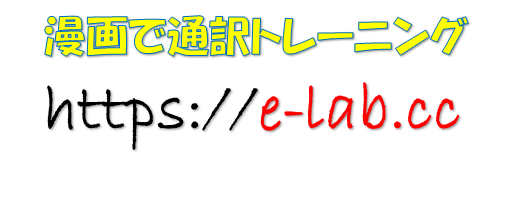 Clarise never gives me money for that.
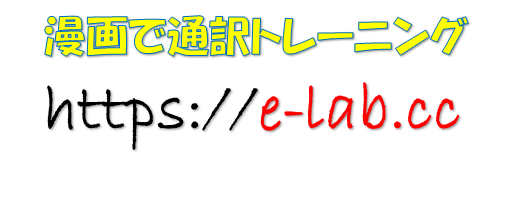 クラリスは私にはお金を出してくれない
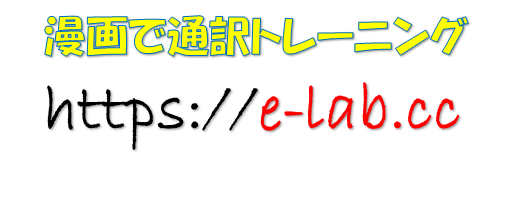 And that’s Maxton,
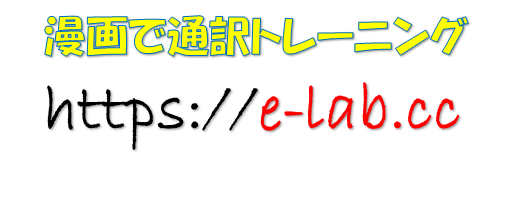 そして、この人がマクストン
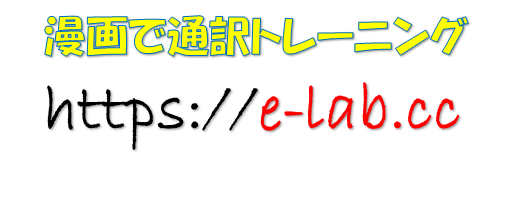 He keeps me sane, as best friends should.
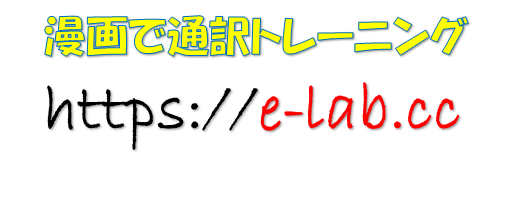 いつも平常心で接してくれてふつうに親友として
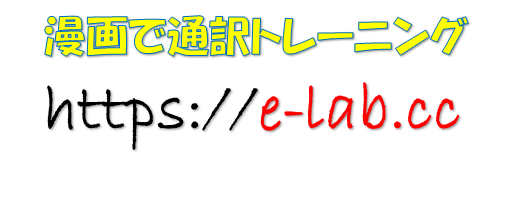 And that’s my life -
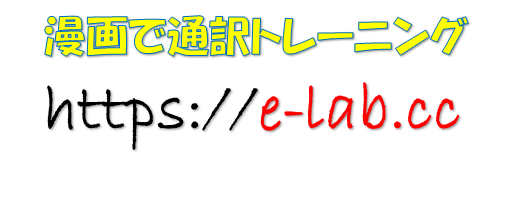 これが私の人生
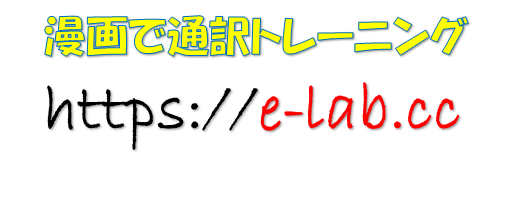 - day in and day out.
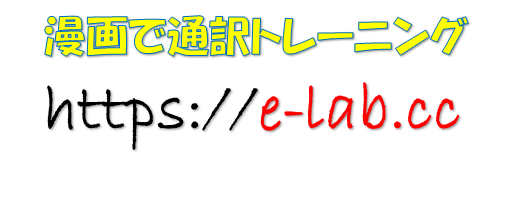 こうやって日々が過ぎていく
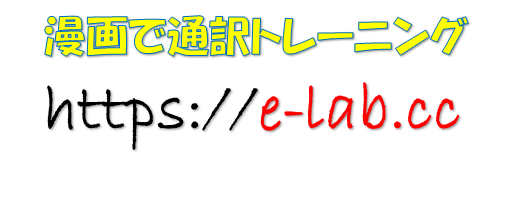 Isn’t it grand?
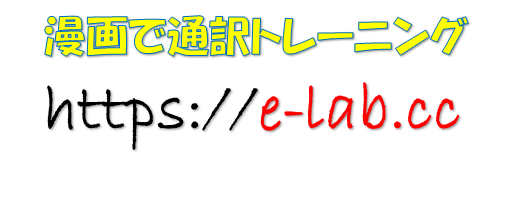 大したことないって？
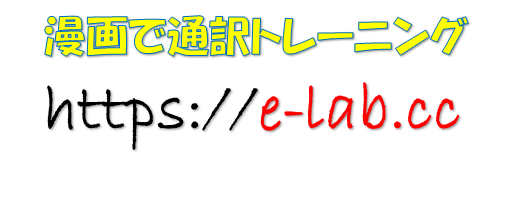 I mean, it’s not perfect but
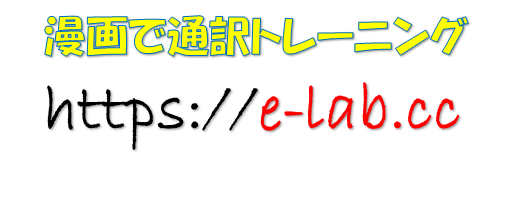 そりゃ完璧とは言えないけど
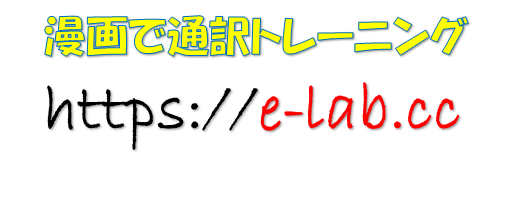 whose life is?
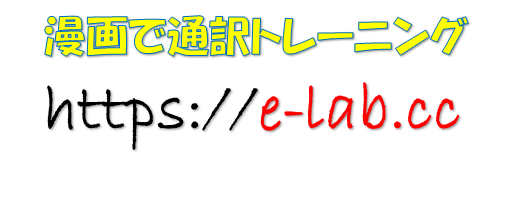 そもそも完璧な人生の人なんているのかしら？
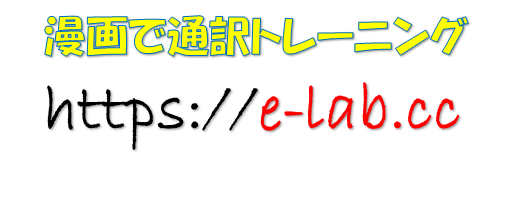 To be continued.
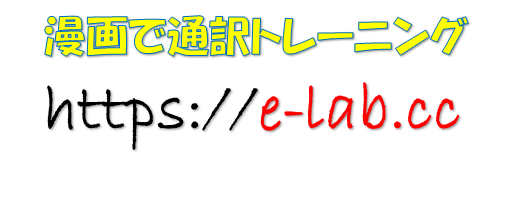